Strings
Strings
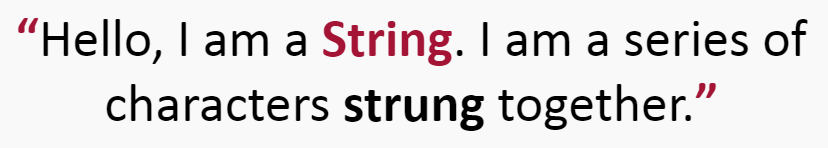 String Basics
Unlike most other programming languages, Processing does not have primitive data type to hold strings.

While the ‘char’ data type does exist, it can only contain a single character.

If you need to work with strings, you need to use the String Class.
String Basics
Strings are always enclosed in “double quotes”

					568765 and “568765”
				      are not the same thing
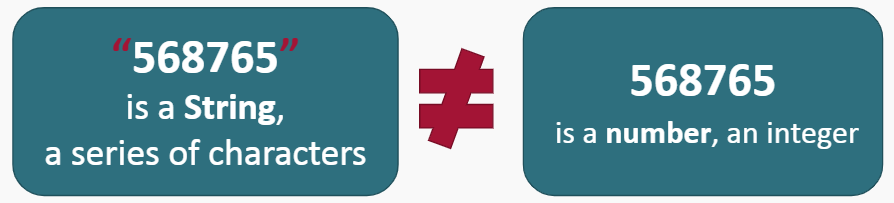 String Basics
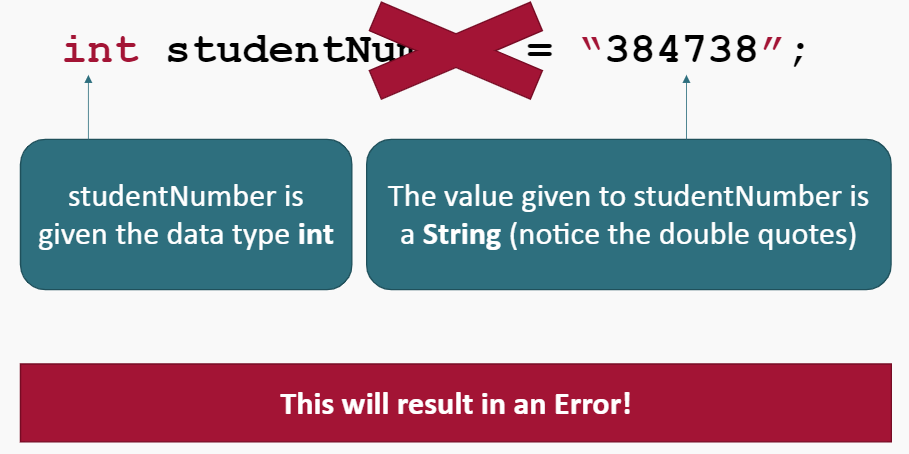 Creating Strings
Strings are created in a similar manner to all other data types and can be created in two ways:
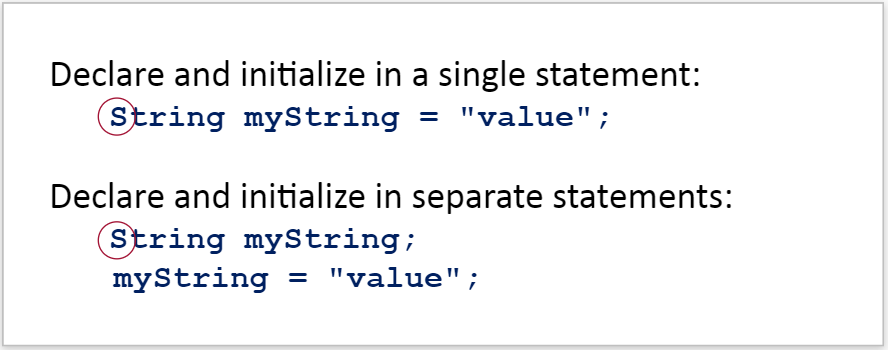 Creating Strings Practice
Fill in the blanks in the code snippet below to declare a String variable called lastName with the value Jones
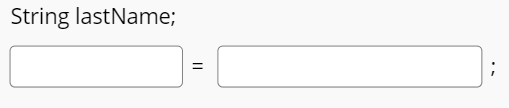 Creating Strings Practice
Fill in the blanks in the code snippet below to declare a String variable called name with the value Mike
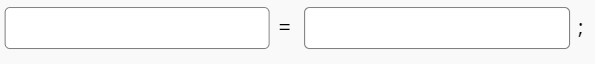 Creating Strings Practice
Which of the following follows the rules and standards of declaring a String?
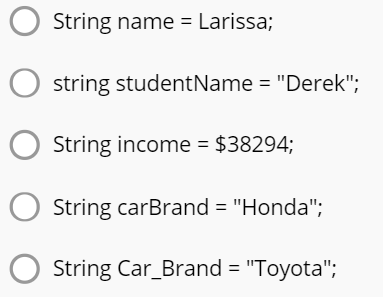 Hands On – Creating Strings
In Processing, create a new sketch and enter this code:
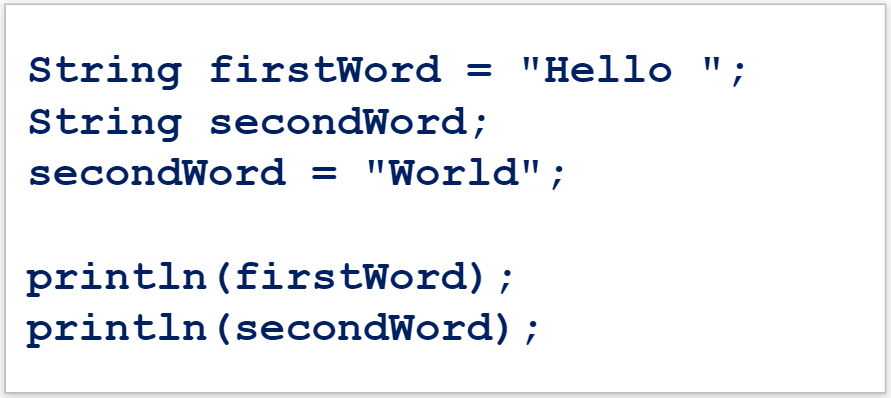 Hands On – Creating Strings
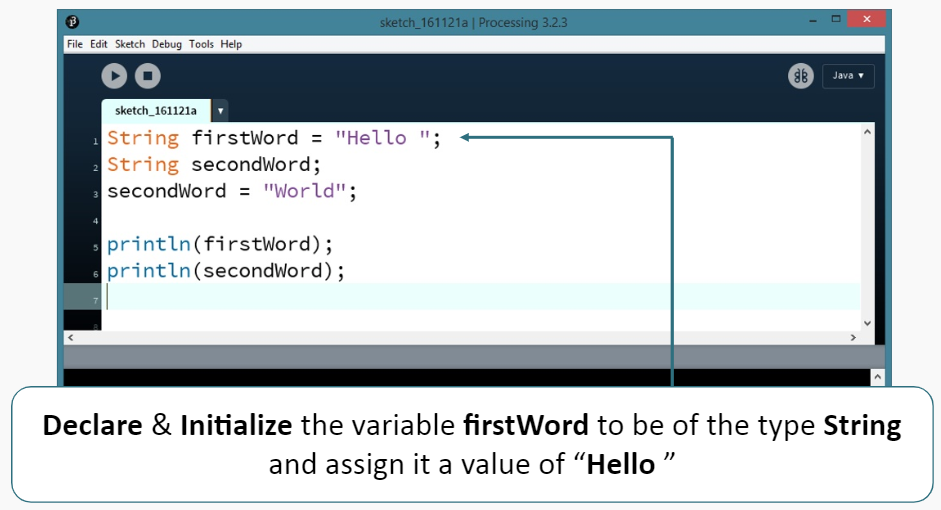 Hands On – Creating Strings
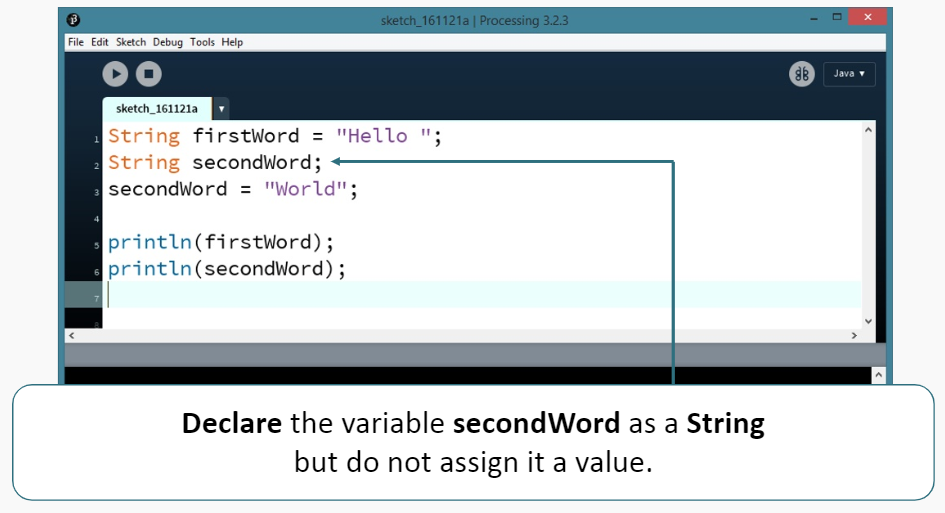 Hands On – Creating Strings
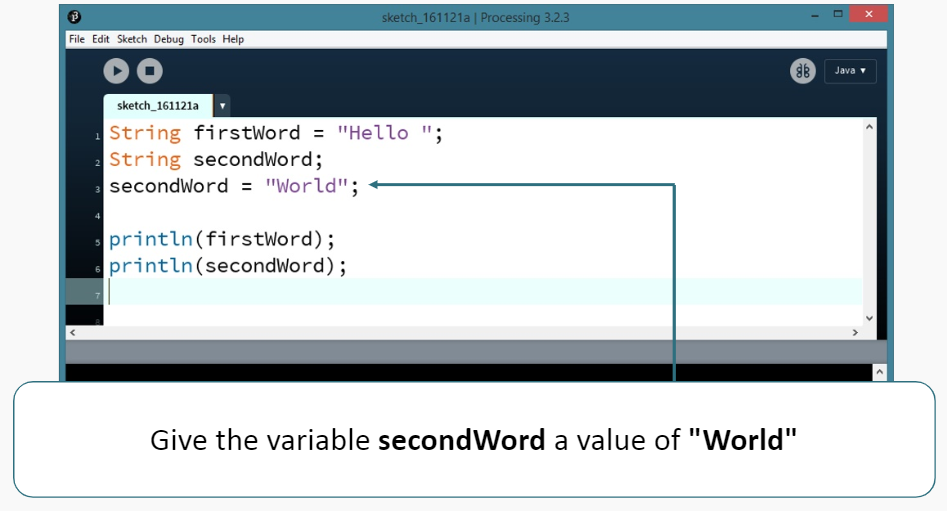 Hands On – Creating Strings
What do you think this code will output when run?
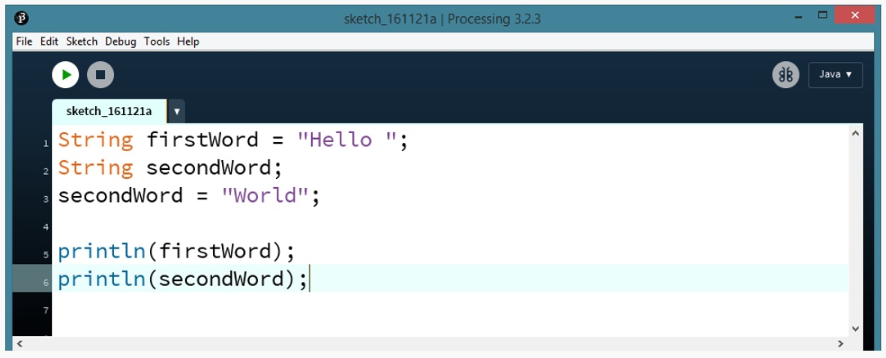 Hands On – Creating Strings
What do you think this code will output when run?
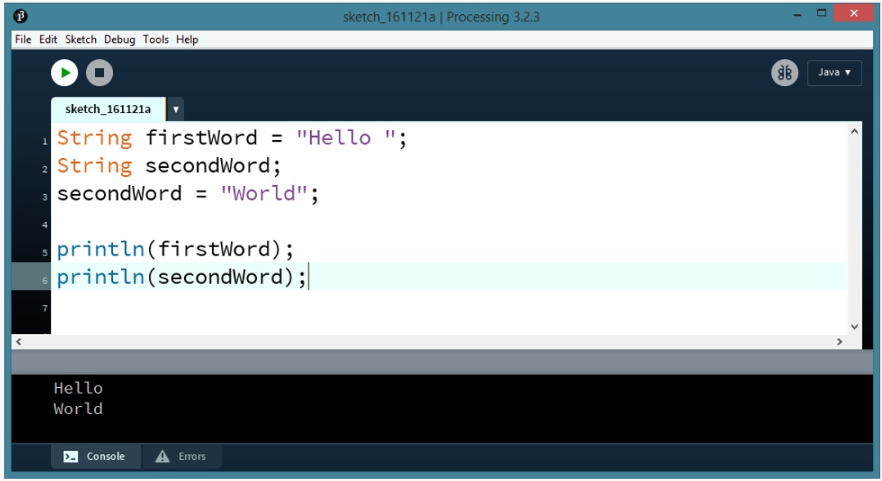 Concatenation
Now we want to put the strings together
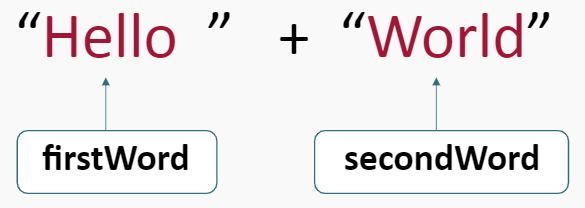 Strings - Concatenation
The problem is that println() only prints one thing at a time.

We can accomplish this by Concatenating Strings together.

Concatenation means to create one new String out of two or more existing ones.

Strings are concatenated together using the plus ‘+’ symbol.
Strings - Concatenation
Integer Addition:




Concatenation:
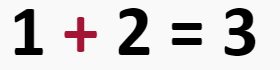 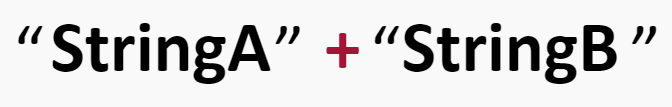 Strings - Concatenation
Integer Addition:




Concatenation Output:
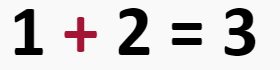 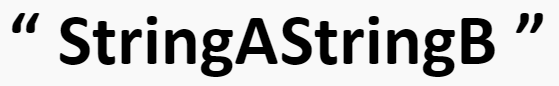 Hands On - Concatenation
Change your code as follows: (add the code in red)
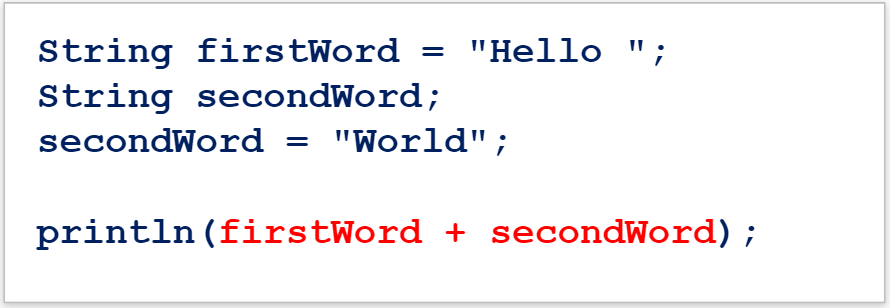 Hands On - Concatenation
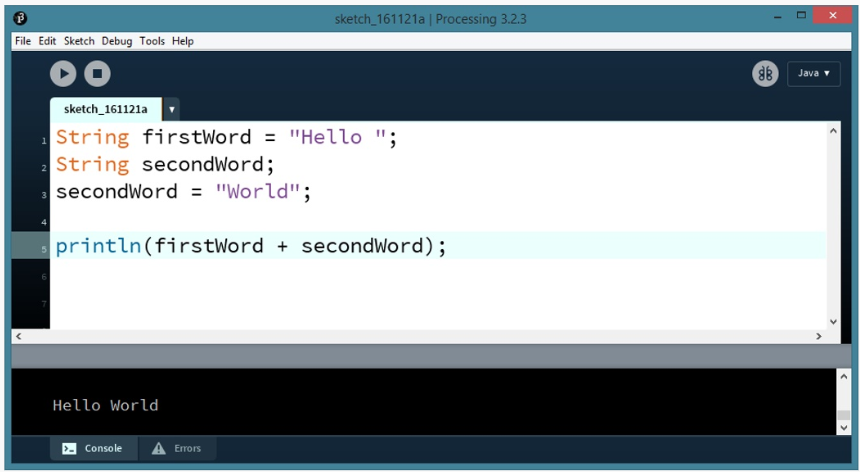 Hands On - Concatenation
You can accomplish the same thing by concatenating to a String variable and printing that String variable:
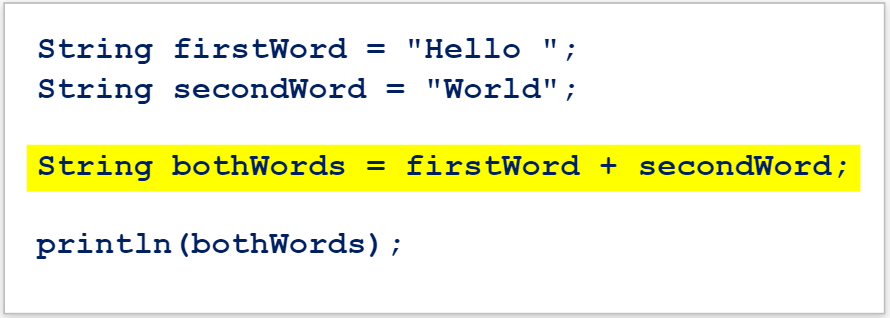 String Concatenation
Strings can be concatenated with other data types.

If a String is concatenated with a number, the integer and String will be stuck together and no math will be performed.




This code will output 23, try it yourself in Processing!
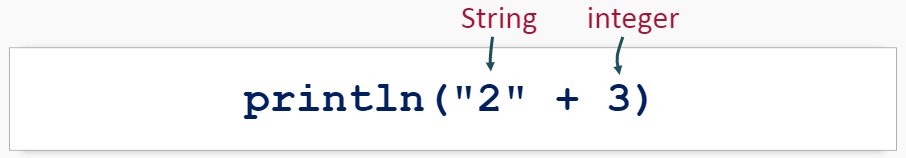 String Concatenation Example
Here is an example of a String being concatenated with an Integer:
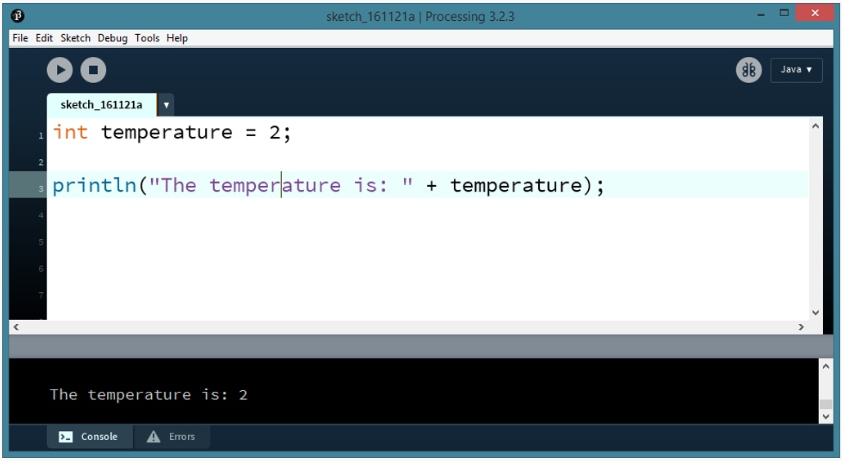 String Basics Practice
Fill in the blanks in the code below so that it outputs:
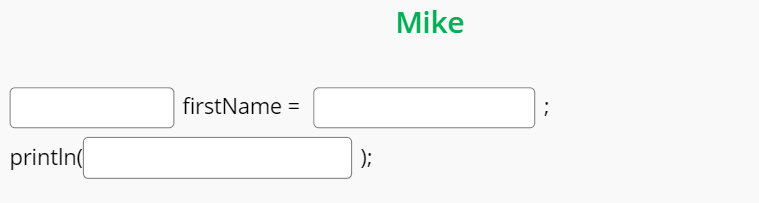 String Basics Practice
Type the output of the following code:
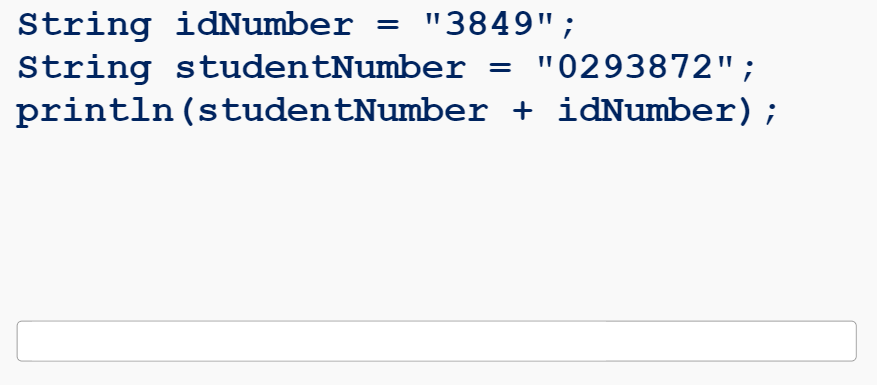 String Basics Practice
Fill in the blanks in the code below so that it outputs:
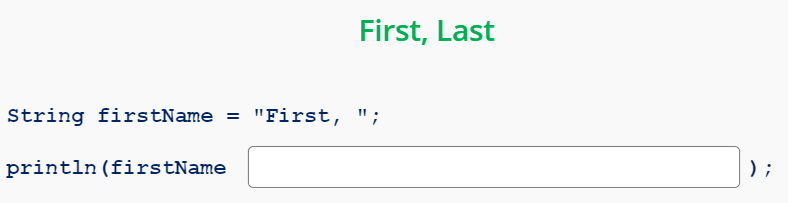 String Basics Practice
Fill in the blanks in the code below so that it outputs:
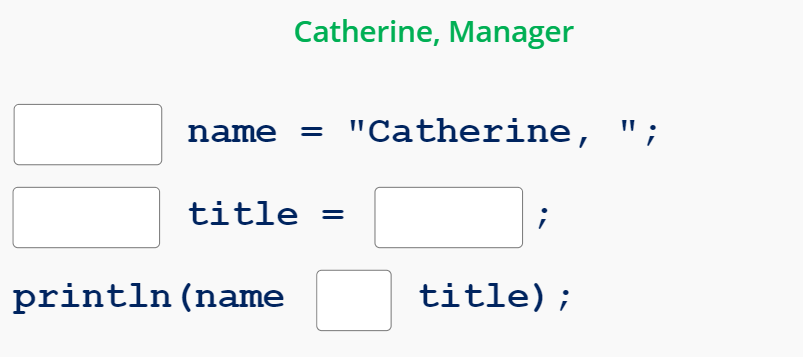 Summary
A String is a collection of characters.

A String is declared by using:



Strings are always initialized with double quotes
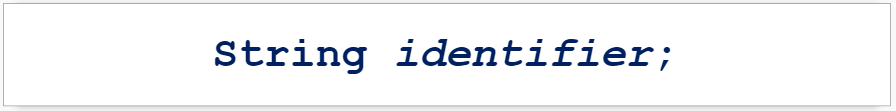 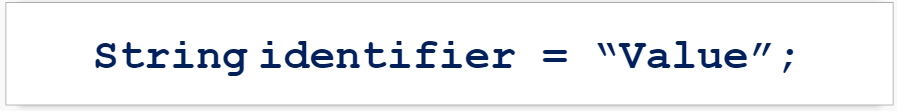 Summary
Concatenation means to create one new string out of two or more existing ones.
Strings can be Concatenated using the plus sign (+)
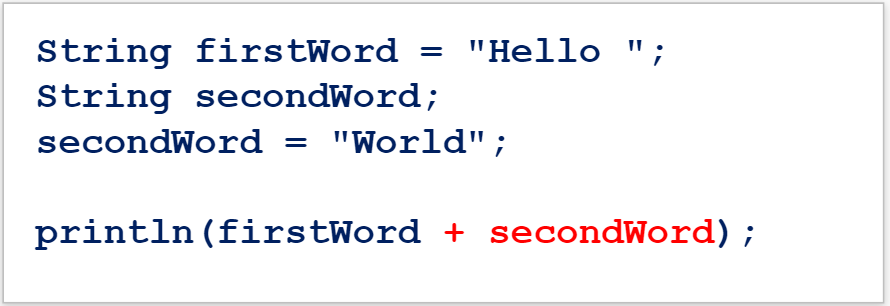